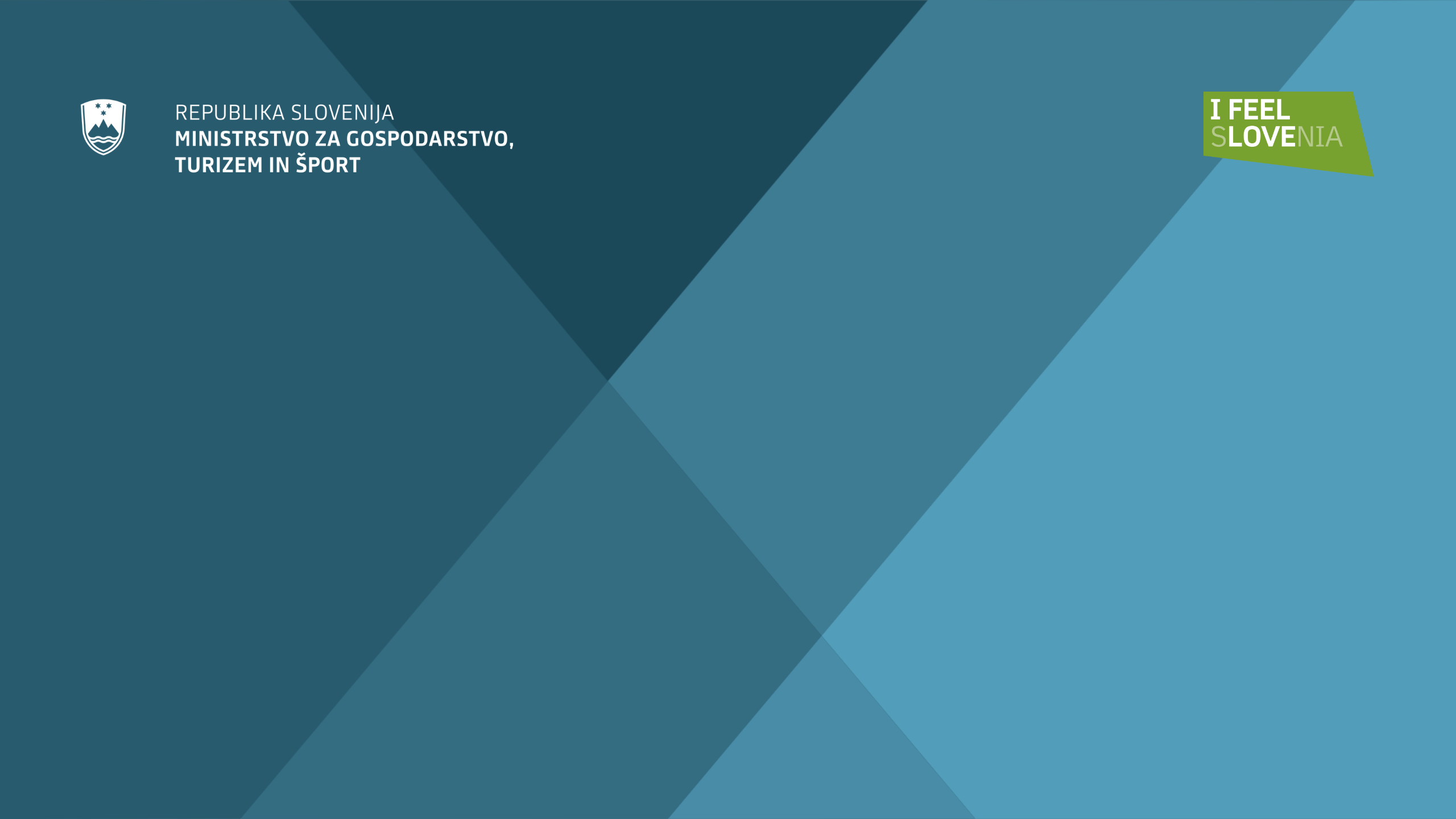 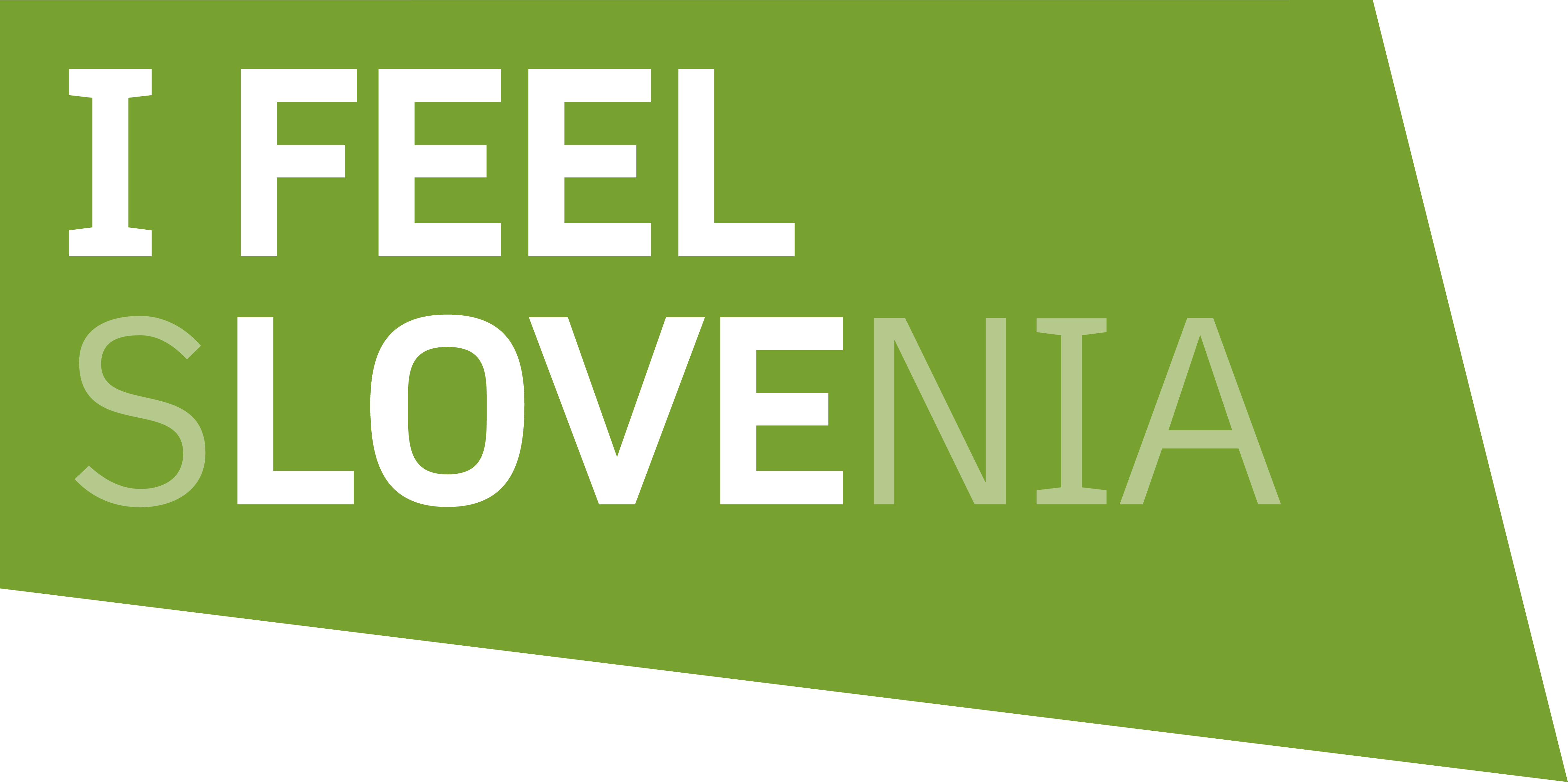 Delavnica za potencialne prijavitelje:Javni razpis za spodbujanje zagona in razvoja dejavnosti socialnih podjetij in zadrug na obmejnih problemskih območjih
Ljubljana, 25. april 2024
Pamela Perdec
Namen javnega razpisa
Spodbujanje zagona in razvoja dejavnosti socialnih podjetji in zadrug, ki rešujejo lokalne izzive prepoznane v Programu razvojnih spodbud za obmejna problemska območja v obdobju 2021–2025 po načelih socialne ekonomije ter imajo sedež v obmejnih problemskih območjih (OPO). 

Podprti bodo projekti, ki bodo na trgu ponudili nove, izboljšane storitve oziroma blago in s tem prispevali k izboljšanju kakovosti bivanja, prometne dostopnosti, dostopnosti do storitev, gospodarskega stanja ali demografskega stanja v OPO.
Načela socialne ekonomije
Dajanje prednosti ljudem in socialnemu in/ali okoljskemu namenu pred dobičkom, 
Ponovno vlaganje dobička in presežkov v izvajanje dejavnosti v interesu članov/uporabnikov (»skupni interes«) ali širše družbe (»splošni interes«),	
Demokratično in/ali participativno upravljanje.
Cilj javnega razpisa
Podpreti projekte, ki bodo z razvojem ali širitvijo svoje gospodarske dejavnosti v OPO povečali možnosti razvoja socialne ekonomije in zaposlovanja na izbranem območju ter prispevali k izboljšanju kakovosti bivanja, prometne dostopnosti, dostopnosti do storitev, gospodarskega stanja ali demografskega stanja v OPO z usmerjenostjo v trajno izvajanje v projektu razvite storitve oziroma ponudbe na trgu.
Splošni cilji javnega razpisa
krepitev sposobnosti subjektov socialne ekonomije za reševanje družbenih,   okoljskih, gospodarskih in drugih problemov,
spodbujanje razvoja družbenih inovacij, 
zagotavljanje dodatne ponudbe blaga in/ali storitev v javnem interesu,
razvoj novih možnosti zaposlovanja oziroma socialne vključenosti in reintegracije  ranljivih ciljnih skupin.

Za doseganje ciljev javnega razpisa priporočamo, da ima prijavitelj ob podpisu pogodbe o sofinanciranju projekta vsaj enega zaposlenega za polni ali polovični delovni čas.
Predmet javnega razpisa in področja izvajanja projektov po javnem razpisu
Sofinanciranje predvidoma 10 projektov, ki bodo z razvojem ali širitvijo svoje gospodarske dejavnosti v OPO povečali možnosti razvoja socialne ekonomije in zaposlovanja na izbranem območju ter prispevali k izboljšanju stanja na enem izmed vsebinskih področij javnega razpisa.
1. Kakovost bivanja
2. Prometna dostopnost
3. Dostopnost do storitev
4. Gospodarsko stanje
5. Demografsko stanje
Področja izvajanja projektov po javnem razpisu
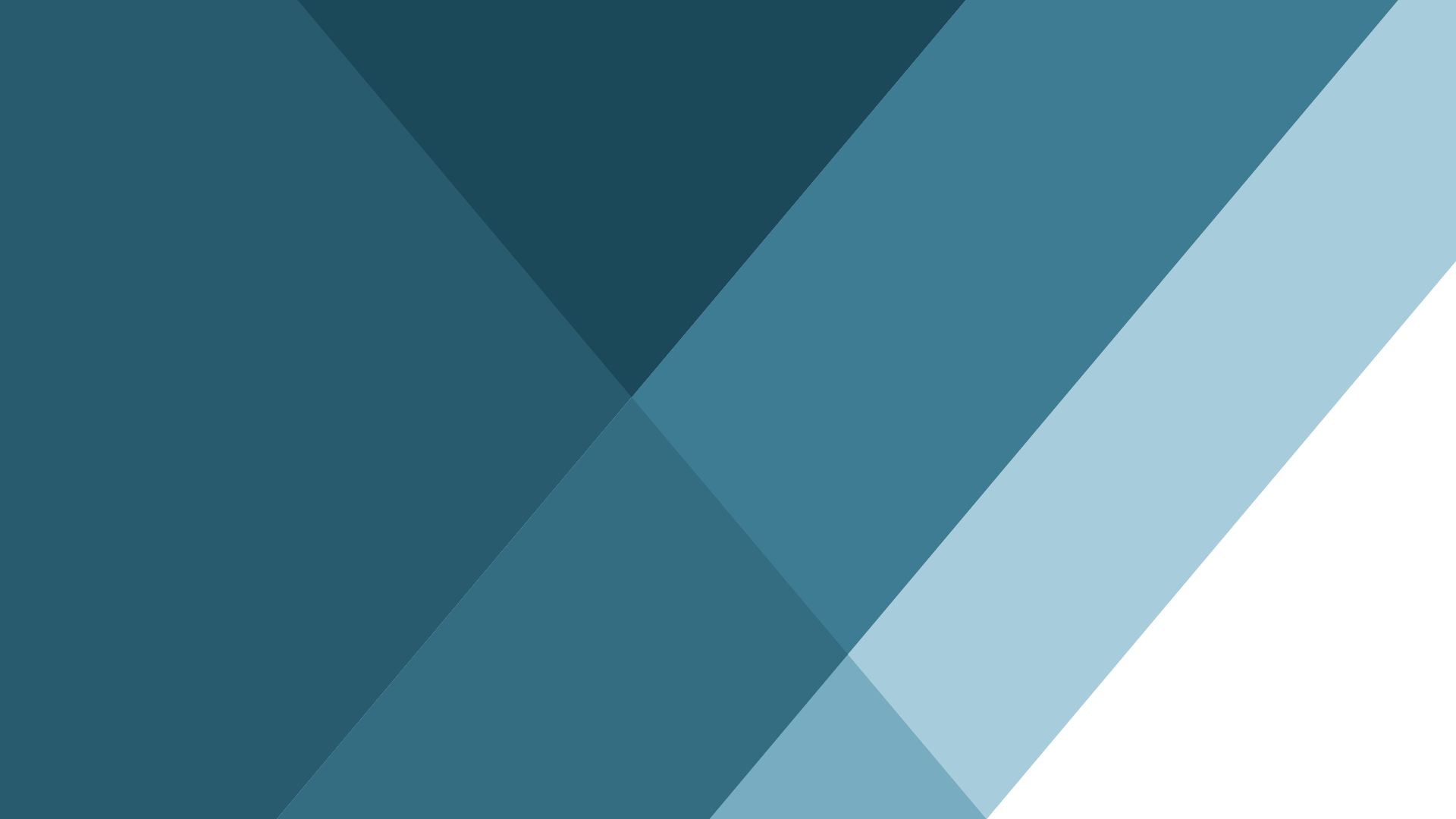 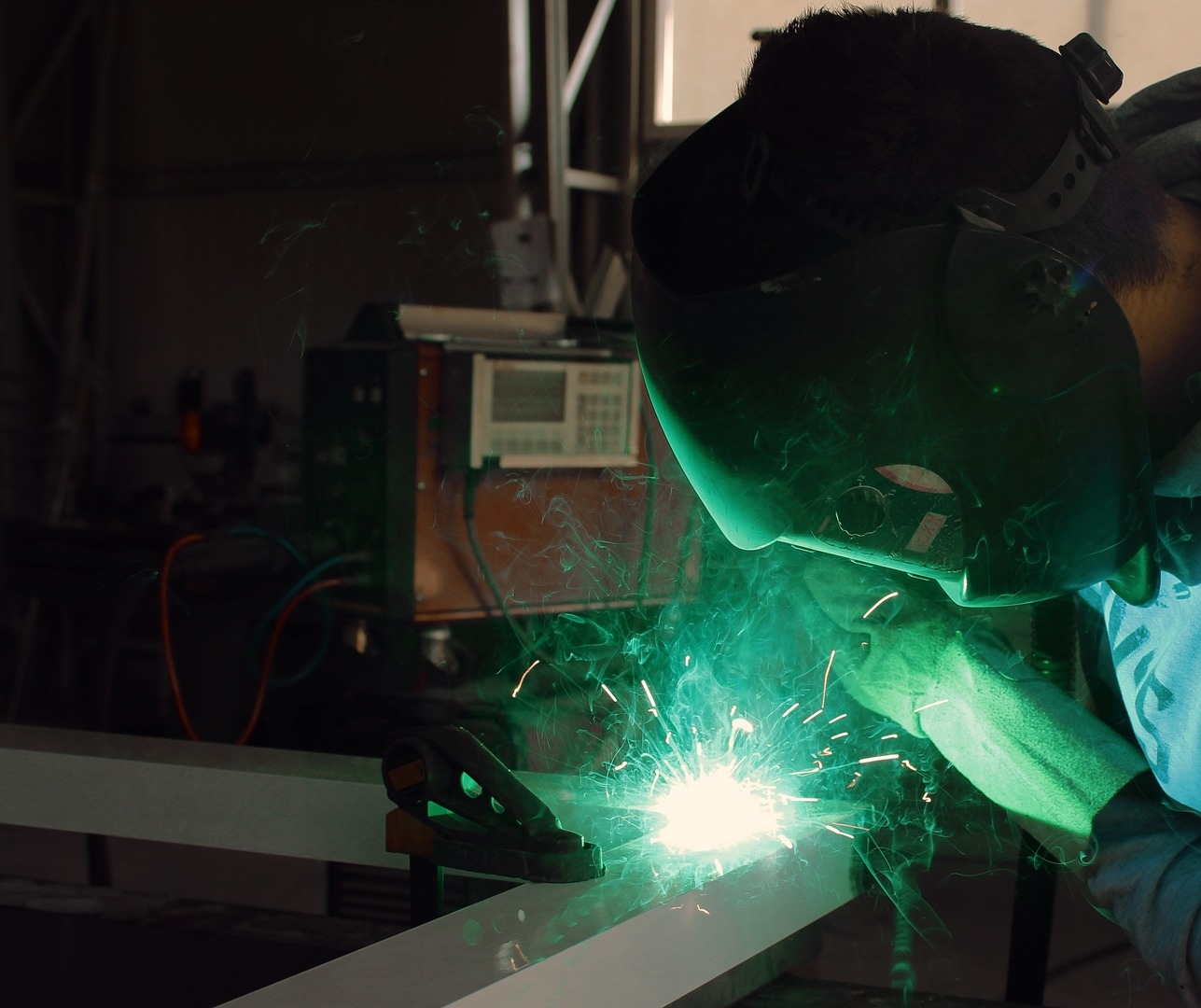 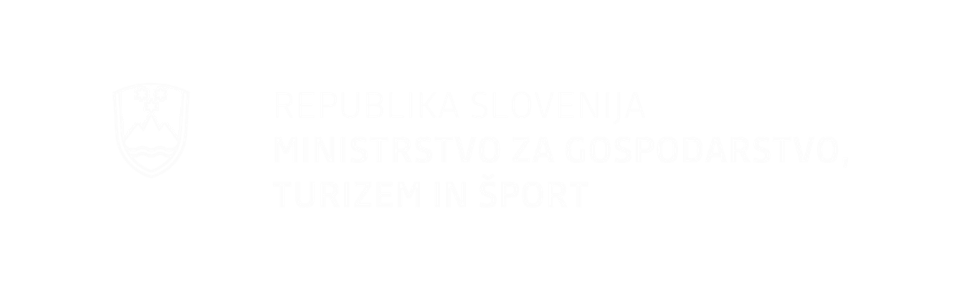 Upravičeni prijavitelji
Upravičeni prijavitelji
Registrirana socialna podjetja in zadruge, ki delujejo skladno z načeli socialne ekonomije oziroma podjetništva in imajo v ustanovitvenem aktu opredeljen nepridobiten značaj ter imajo sedež ali poslovno enoto v OPO.
Projekte izvajajo prijavitelji samostojno. 
Prijavitelj lahko odda največ eno vlogo. V vlogi označi le eno področje izvajanja projekta, tj. tisto področje na katerem bo učinek predvidenega projekta po pričakovanjih prijavitelja največji.
Upravičeni prijavitelji
Prijavitelji morajo biti registrirani za opravljanje gospodarske dejavnosti najkasneje na dan oddaje vloge.
Ne morejo se prijaviti subjekti oziroma podjetja v javni lasti. (Za podjetje v javni lasti se štejejo podjetja, kjer ima država ali lokalna skupnost 25 % ali več kot 25 % kapitala ali glasovalnih pravic.) 
Prijavitelj mora ohraniti sedež ali poslovno enoto in dejavnost podjetja v upravičenem območju še najmanj 3 leta po zadnjem izplačilu sredstev sofinanciranja po tem javnem razpisu.
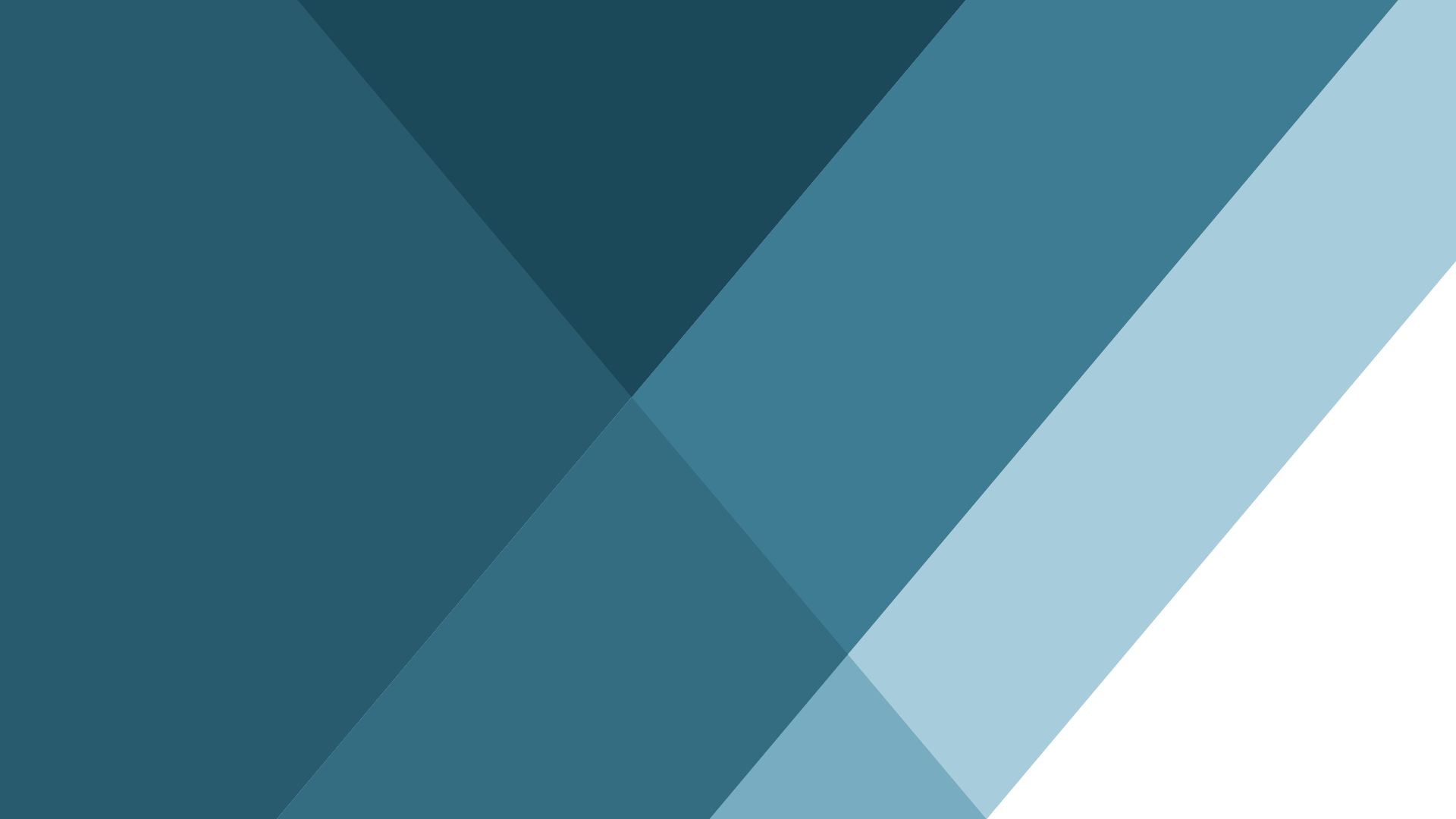 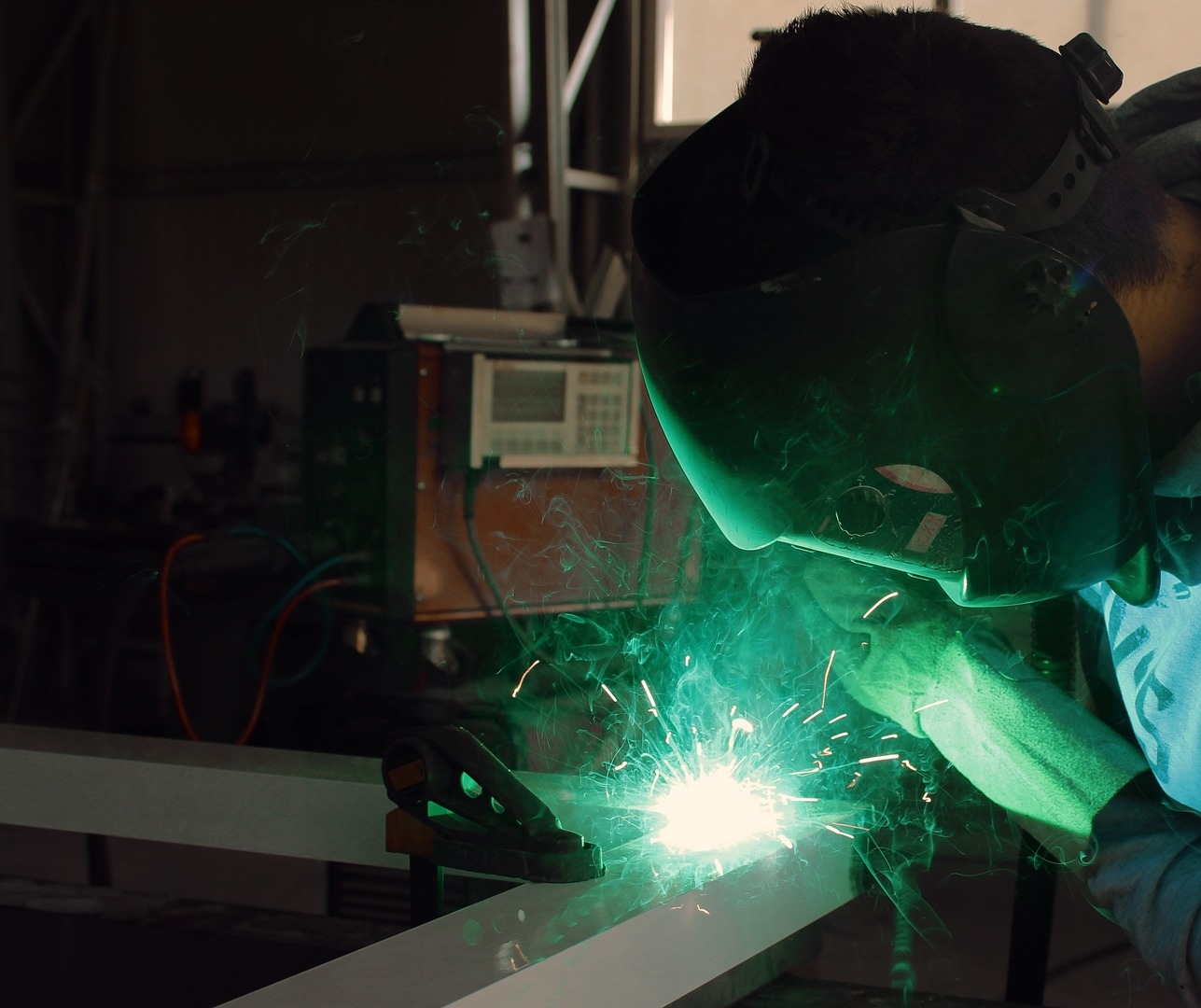 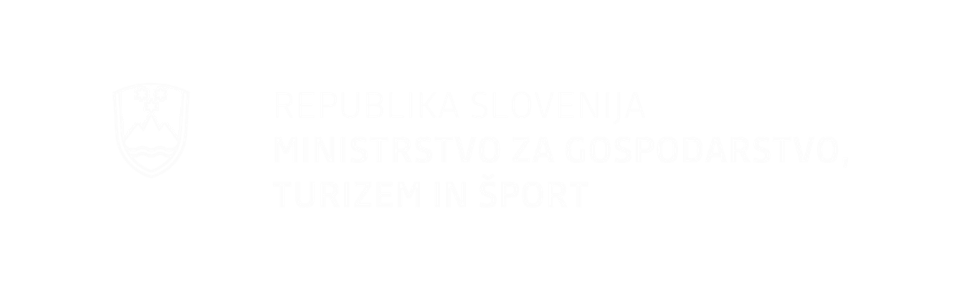 Pogoji javnega razpisa
Pogoji za kandidiranje na javnem razpisu
Prijavitelj mora izpolnjevati vse pogoje javnega razpisa.
Izpolnjevanje splošnih pogojev bo preverila strokovna komisija v javnih evidencah, pri FURS-u oziroma drugih organih in na podlagi vloge, in sicer na dan oddaje vloge. 
Specifični pogoj: ponudba oziroma blago ali storitev, ki bo razvita v okviru potrjenega projekta, mora biti nova ali bistveno nadgrajena. Pri tem mora biti storitev ali blago dostopno na trgu do oddaje zadnjega zahtevka za izplačilo ter na voljo uporabnikom oziroma kupcem. 
Projekti ne smejo vključevati ponudbe, ki bi neupravičeno podvajala že obstoječe rešitve prijavitelja ali drugih subjektov na trgu.
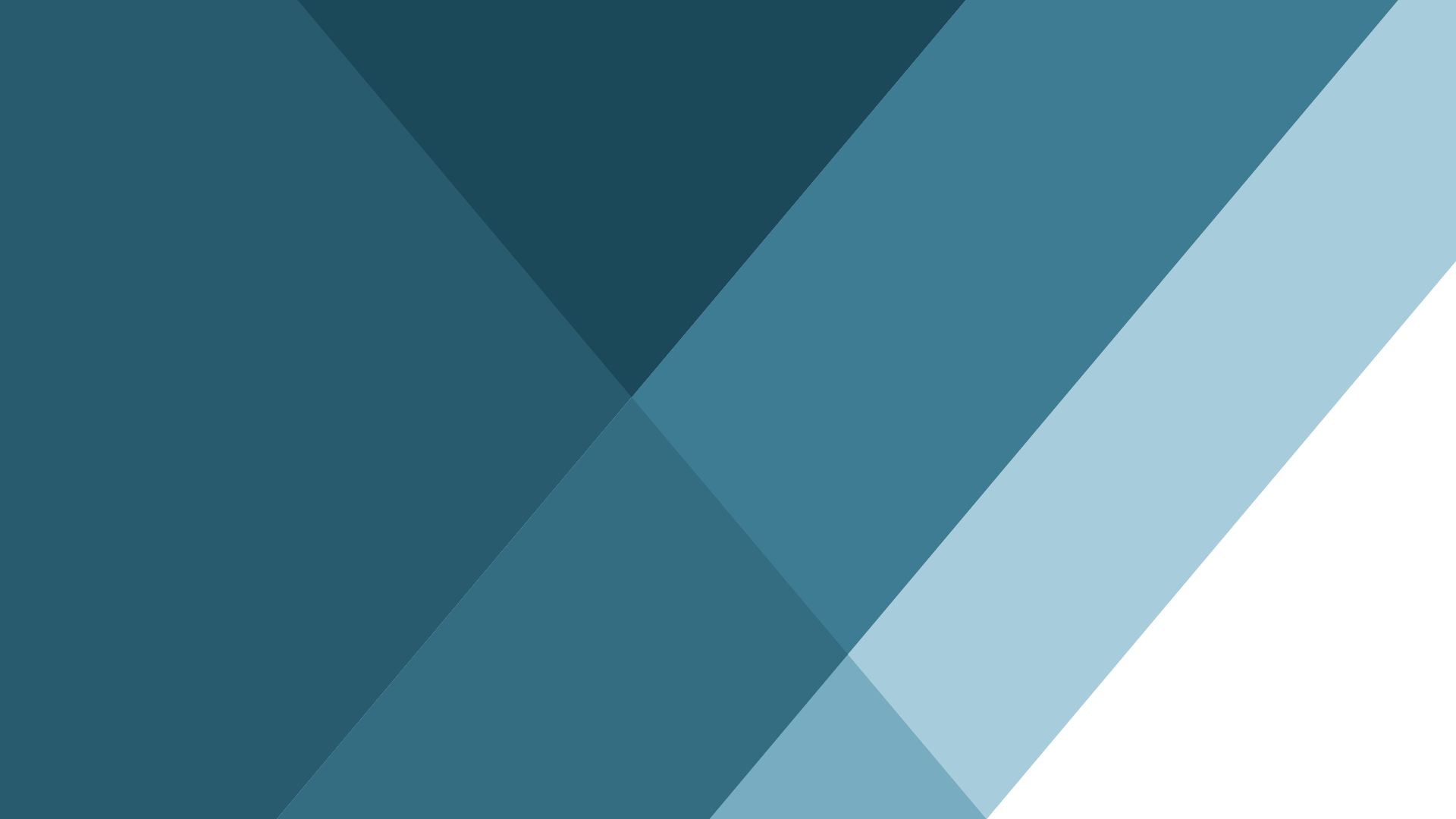 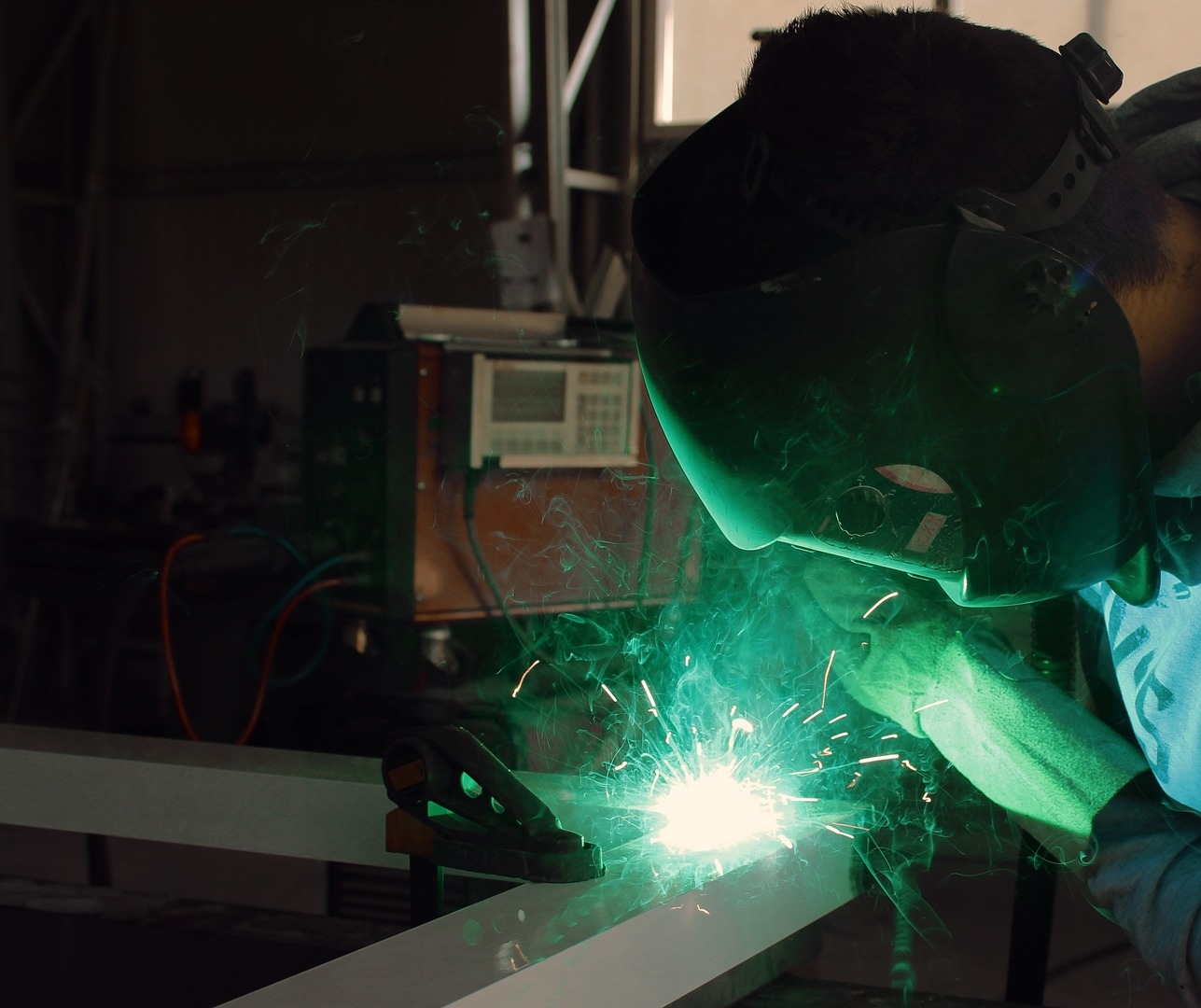 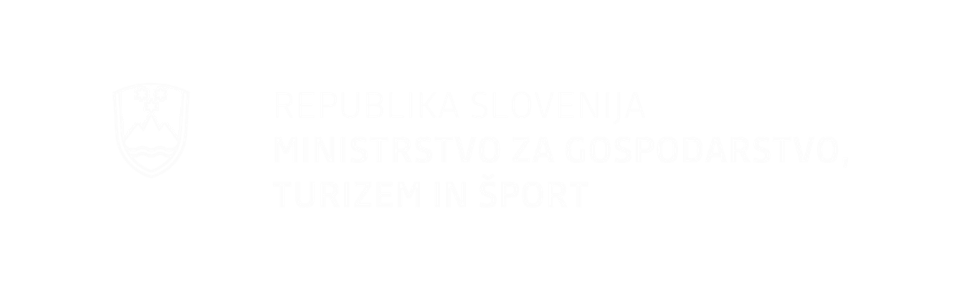 Kazalniki
Kazalniki
Kazalniki javnega razpisa so: 	
-	Število novih storitev ali blaga; ali
-	Število izboljšanih storitev ali blaga.
Kazalnike se načrtuje za posamezno leto posebej na nivoju projekta.  
Prijavitelj projekta v vlogi jasno in nesporno opredeli, ali bo oblikoval novo ali izboljšano blago ali storitev. Na podlagi te opredelitve, v primeru izbora projekta prijavitelja, ministrstvo v pogodbi o sofinanciranju projekta opredeli izbrani kazalnik.
Poslovni načrt
Končni prijavitelj bo moral ministrstvu posredovati bistveno nadgrajen ali nov poslovni načrt najkasneje do oddaje zadnjega zahtevka za izplačilo.
Priporoča se, da se prijavitelji z namenom priprave novega ali nadgrajenega  poslovnega načrta, vključijo v mentorski ali svetovalni program podpornega okolja za pripravo le-tega, npr. poslužijo se lahko (brezplačnih) storitev SPOT, storitev lokalnih inkubatorjev, tehnoloških parkov, podpornega okolja socialnega podjetništva ipd. 
Stroški priprave poslovnega načrta niso upravičeni do sofinanciranja, saj so na prijaviteljem dostopne brezplačne storitve v okviru podpornega okolja.
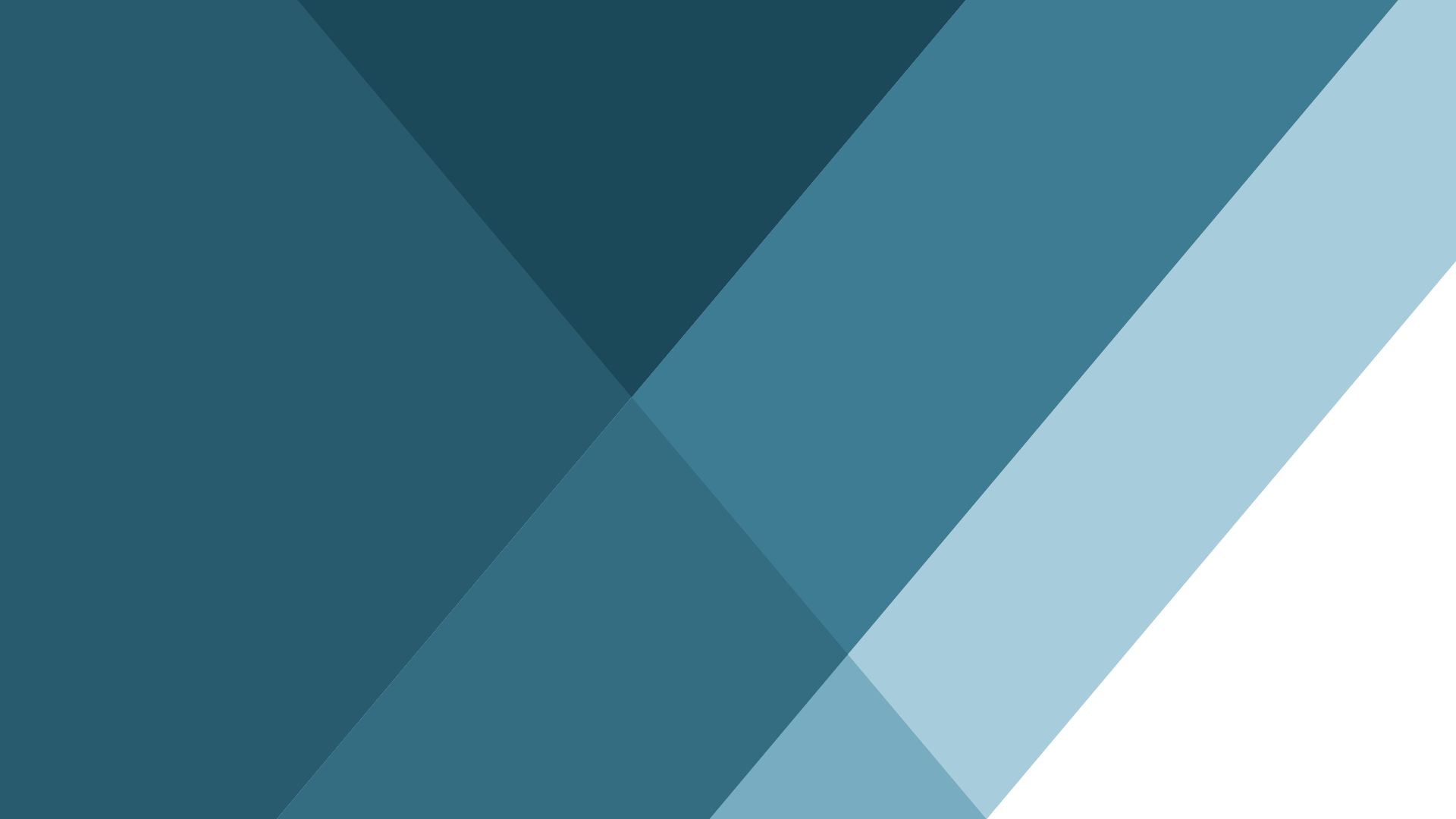 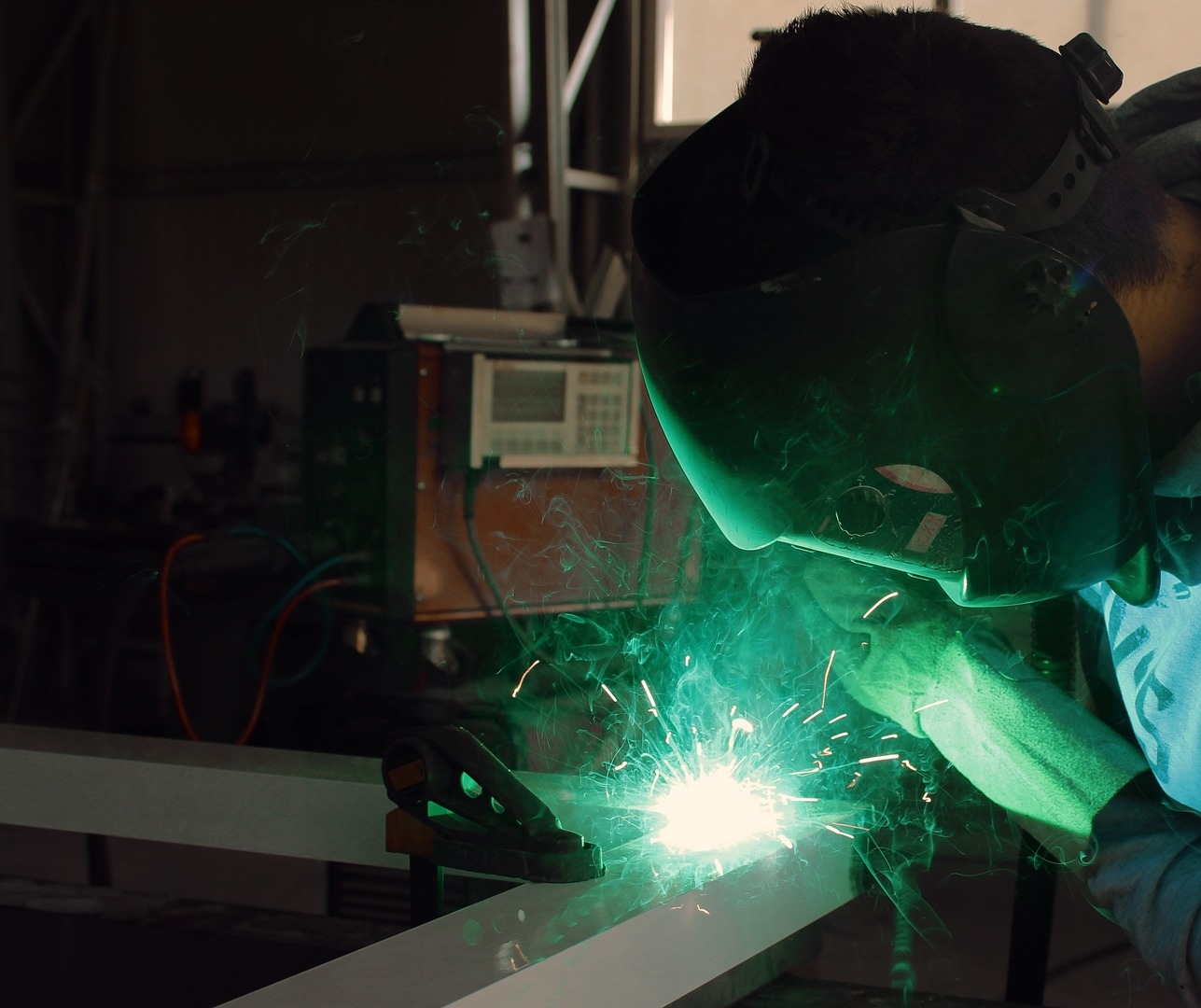 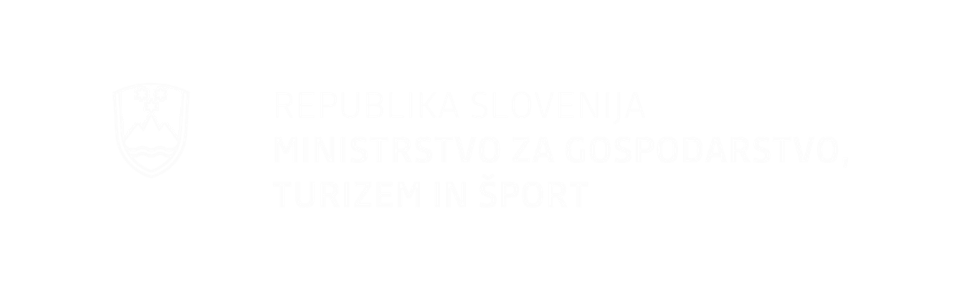 Upravičeni inneupravičeni stroški
Upravičeni in neupravičeni stroški
V okviru tega javnega razpisa so upravičeni naslednji stroški:
stroški plač in povračil stroškov v zvezi z delom (SSE A – 13,16 EUR/uro),
stroški storitev zunanjih izvajalcev,
stroški informiranja in komuniciranja,
nakup opreme (do 40 % vrednosti projekta),
posredni stroški v pavšalnem znesku do 15 % stroškov plač in povračil stroškov v zvezi z delom.
Načrtovanje upravičenih stroškov projekta
V okviru javnega razpisa je izplačilo upravičenih stroškov vezano na proračunske roke. Zato je predvidena oddaja zadnjih zahtevkov za izplačilo v posameznem koledarskem letu oktobra oziroma najkasneje do 24. 10. 2025 za zadnji zahtevek za izplačilo.
Stroški oziroma izplačila, ki nastanjeno po datumu za oddajo zadnjega zahtevka v koledarskem letu, zapadejo v naslednje proračunsko leto, kar na konkretnem primeru pomeni, da je smiselno načrtovati stroške plač, ki bodo izplačane v oktobru, novembru in decembru 2024 v letu 2025. Enako velja tudi za druge stroške, ki jih bodo prijavitelji predvideli v finančnem načrtu.
V sklopu stroškov plač je omejeno izplačilo upravičenih stroškov na 1720 efektivnih ur dela za polni delovni čas oziroma 860 ur v primeru polovičnega delovnega časa.
Upravičeni in neupravičeni stroški
Sofinanciranje do 100 % upravičenih stroškov projekta. 
Davek na dodano vrednost ni upravičen strošek. 
Obvezna je uporaba pravil oziroma temeljnih načel javnega naročanja tj. načelo gospodarnosti, učinkovitosti in uspešnosti, načelo zagotavljanja konkurence med ponudniki, načelo transparentnosti, načelo enakopravne obravnave ponudnikov ter načelo sorazmernosti.
Za delavnice, usposabljanja in izobraževanja, ki jih izvaja zunanji izvajalec v sklopu projekta in so namenjene splošni ali strokovni javnosti je za upravičenost stroškov potrebno zagotoviti udeležbo vsaj petih (5) udeležencev, ki niso zaposleni, člani ali prostovoljci pri končnem prejemniku oziroma izvajalcu projekta.
Upravičeni in neupravičeni stroški
Izbrani prijavitelj stroške uveljavlja tako, da do v pogodbi določenega roka odda zahtevek za izplačilo (Priloga 6), ki vsebuje:
zahtevek za izplačilo, 
vmesno oziroma končno poročilo o delu na izvedbenem projektu,
stroškovnik in celotno finančno konstrukcijo izvedbenega projekta,
dokazila po posameznih vrstah upravičenih stroškov,
po potrebi dodatna dokazila (dokazila o doseženih kazalnikih, ciljih in rezultatih ipd.).
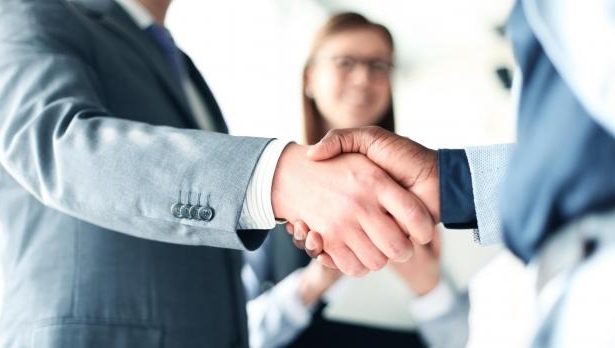 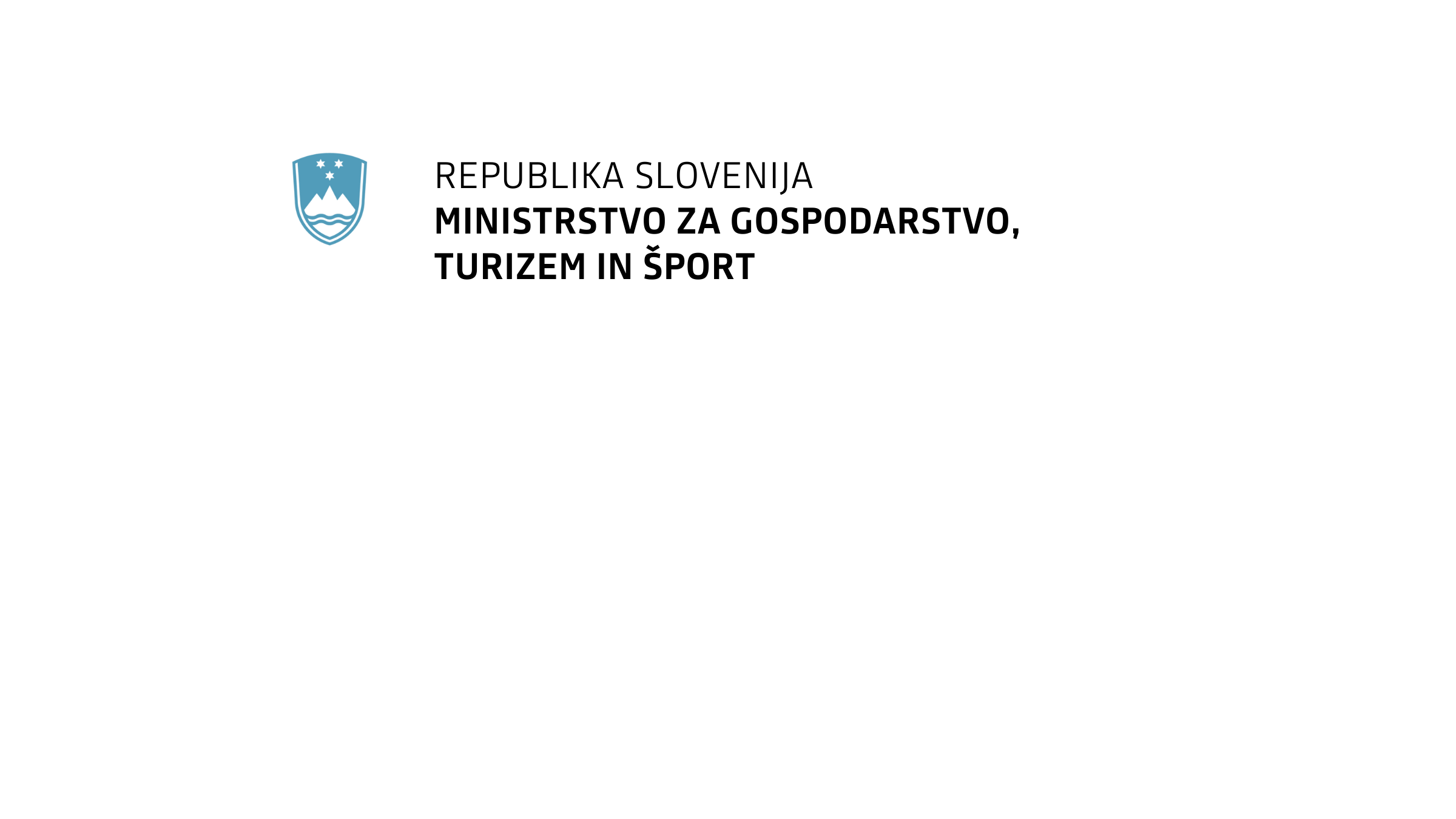 Foto: Nino Verdnik, Getty images
Finančni in časovni okvir
Finančni okvir
Predvidena skupna višina sredstev, ki so na razpolago za izvedbo tega javnega razpisa, je 400.000 EUR, pri čemer je predvidena razporeditev med leti naslednja:
Ministrstvo bo v okviru javnega razpisa posamezno vlogo oziroma projekt sofinanciralo v skupni višini do največ 40.000,00 EUR (brez DDV), najnižja skupna vrednost projekta, ki ga bo ministrstvo sofinanciralo pa je 20.000,00 EUR (brez DDV).
Časovni okvir
Rok za oddajo vloge: 6. 5. 2024.
Vloga se lahko odda po pošti ali osebno. Če se vloga pošlje priporočeno po pošti, se za dan oddaje vloge šteje datum na poštnem žigu. V primeru navadne pošiljke,  ali predložitve vloge na sedežu ministrstva se za dan oddaje šteje datum na potrdilu ministrstva o prejemu pošiljke. Osebno se vloga lahko odda v sprejemni pisarni ministrstva od 9.00 do 15.30 (v petek do 14.30), na zadnji dan za oddajo vlog do 12. ure.
Obdobje upravičenosti stroškov in izdatkov se prične z dnem izdaje sklepa o sofinanciranju projekta. Zadnji rok za začetek izvajanja projekta je 3 mesece po podpisu pogodbe. 
Obdobje upravičenosti stroškov se konča najkasneje v roku 16 mesecev od začetka izvajanja projekta, oziroma najkasneje do 30. 9. 2025. Do omenjenega datuma morajo biti zaključene vse aktivnosti projekta predvidene v vlogi prijavitelja.
Obdobje upravičenosti izdatkov prijavitelja se konča 24. 10. 2025. To je tudi rok za predložitev zadnjega zahtevka za izplačilo.
V primeru vprašanj smo na voljo.
gp.mgts@gov.si